DAYS OF THE WEEK
DAYS OF THE WEEK
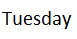 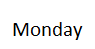 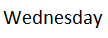 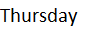 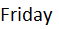 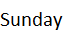 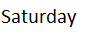 What’s your favourite day?
My favourite day is__________.
What day is it today?
Today is___________.
What day was it yesterday? 
Yesterday was___________.
What day will it be tomorrow?
Tomorrow will be____________.